PHY 711 Classical Mechanics and Mathematical Methods
10-10:50 AM  MWF Olin 103


Welcome & overview
 Class structure & announcements
 Introduction to algebraic manipulation software – Maple and Mathematica
Start reading Chap. 3 for next time
8/28/2023
PHY 711  Fall 2023-- Lecture 1
1
Course webpage -- http://users.wfu.edu/natalie/f23phy711/
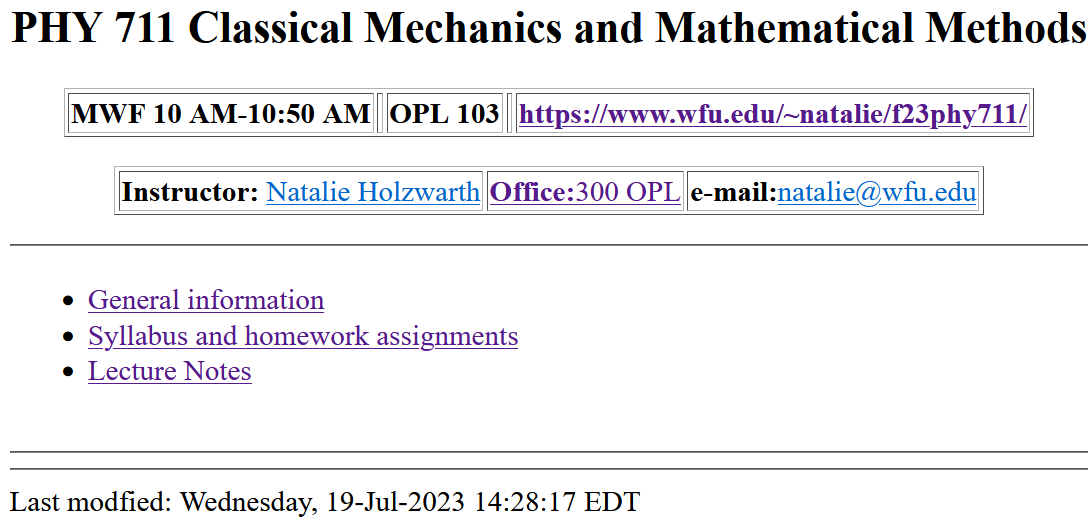 8/28/2023
PHY 711  Fall 2023-- Lecture 1
2
Course content – 
            Classical Mechanics and Mathematical Methods

Comment –    Classical Mechanics is not Dead!

While the topic of classical mechanics was well established by 1920 and much earlier, it forms the foundation of modern investigations, and its extensions can be found in many current research areas.

Examples:
Scattering theory/experiment – detailed interactions between a few particles
Rocket science/astrophysics
Limiting results of quantum mechanics
Atomistic simulations of materials – “molecular dynamics”
Mechanics of continua
8/28/2023
PHY 711  Fall 2023-- Lecture 1
3
Textbook:
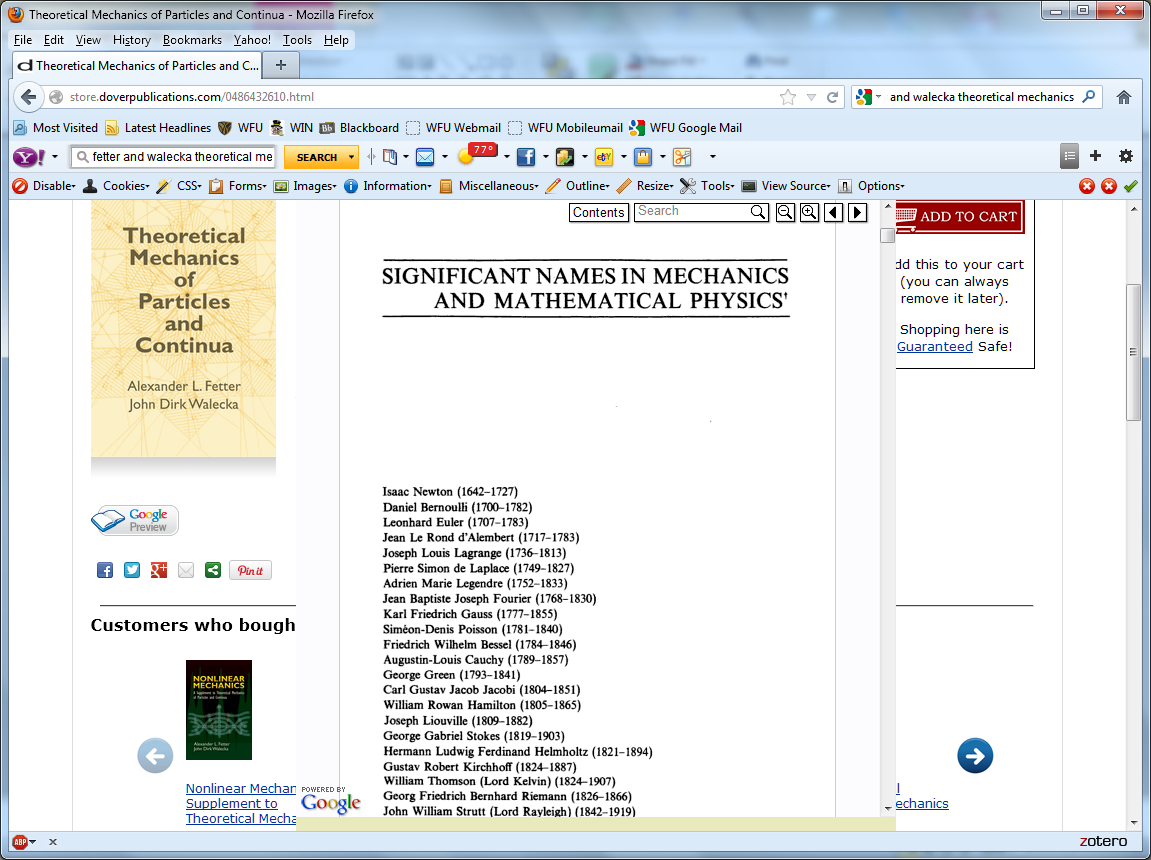 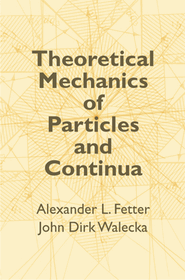 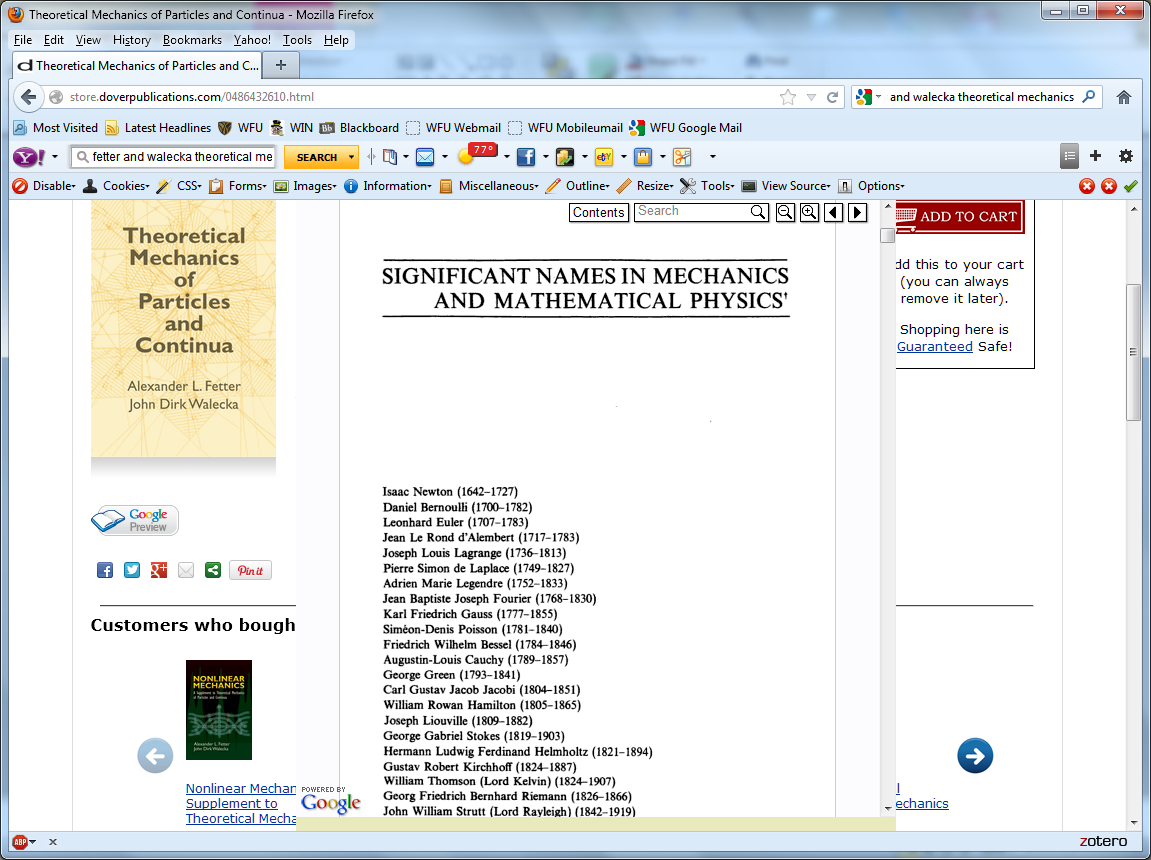 8/28/2023
PHY 711  Fall 2023-- Lecture 1
4
Topics
Classical Mechanics
Scattering theory
Accelerated reference frames
Calculus of variation
Lagrangian formalism
Hamiltonian formalism
Oscillations about equilibrium
Wave equations
Rigid rotation; moments of inertia
Physics of fluids
Sound waves in fluids and solids
Surface waves
Heat conduction
Viscous fluids
Elastic continua
Math Methods
Use of Maple and/or Mathematica
Solutions methods for differential equations 
Green’s function methods
Special functions
Matrix properties; eigenvalues and eigenvectors
Fourier transforms
Laplace transforms
Contour integration
First
8/28/2023
PHY 711  Fall 2023-- Lecture 1
5
Course structure  --  continuously adjusting -- 
http://users.wfu.edu/natalie/f23phy711/info/
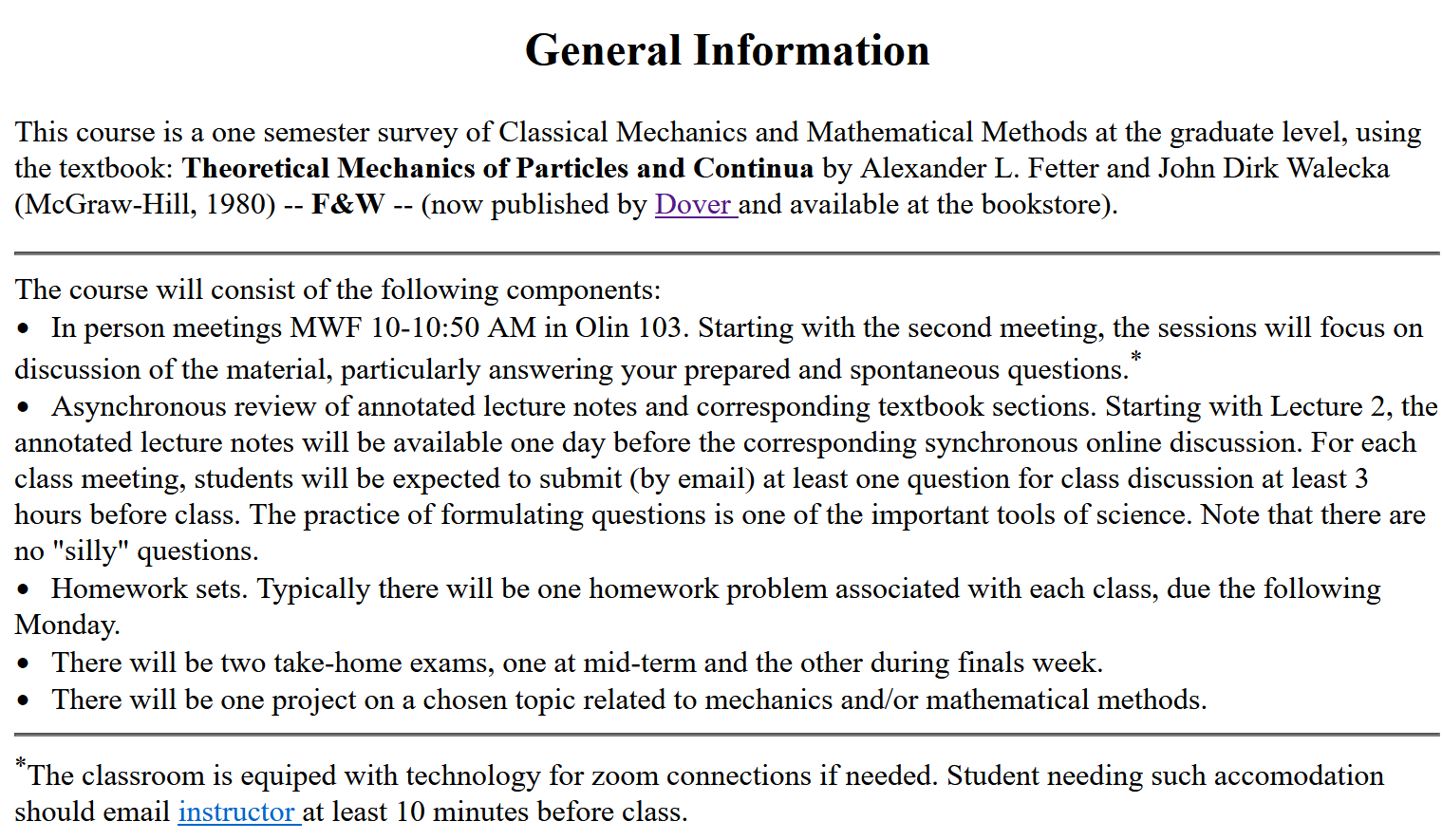 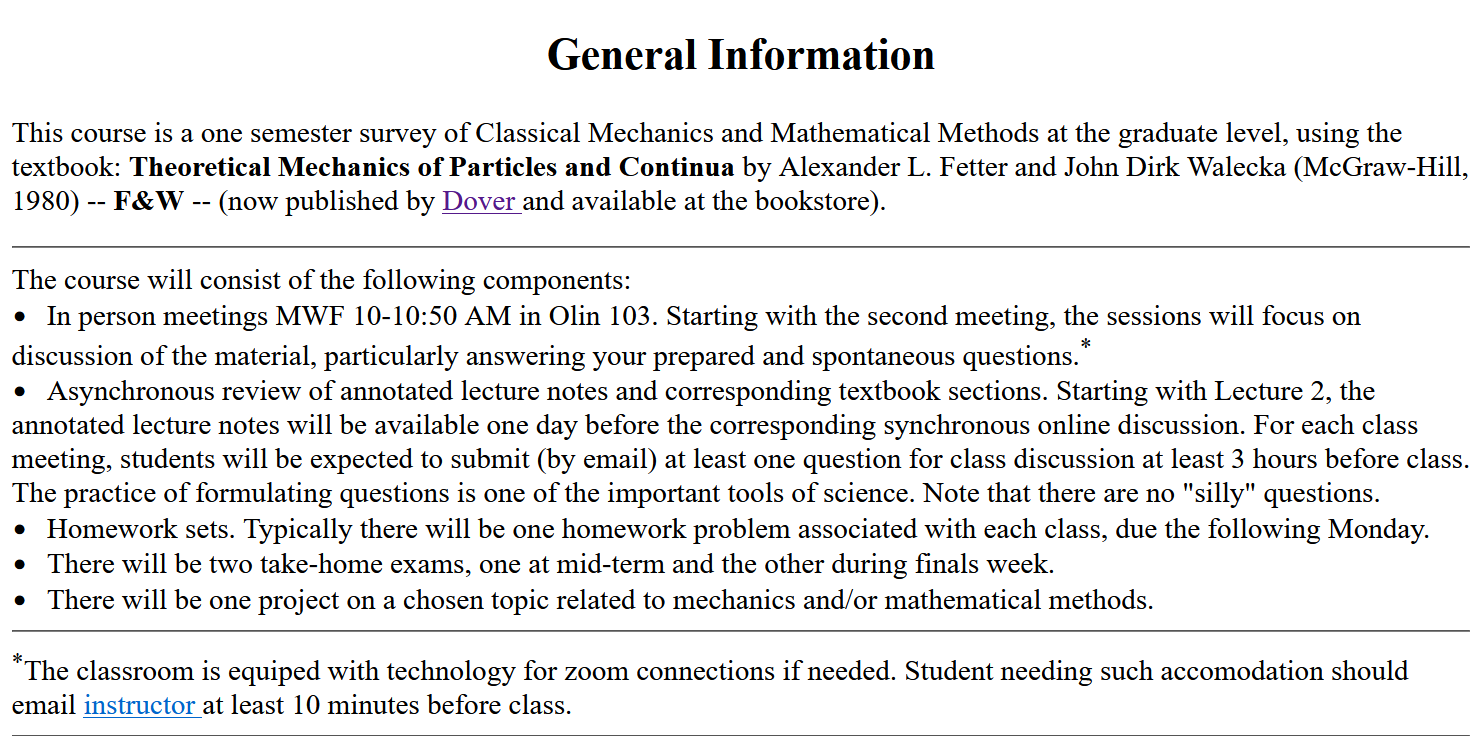 8/28/2023
PHY 711  Fall 2023-- Lecture 1
6
Course structure  --  continuously adjusting -- 
http://users.wfu.edu/natalie/f23phy711/info/
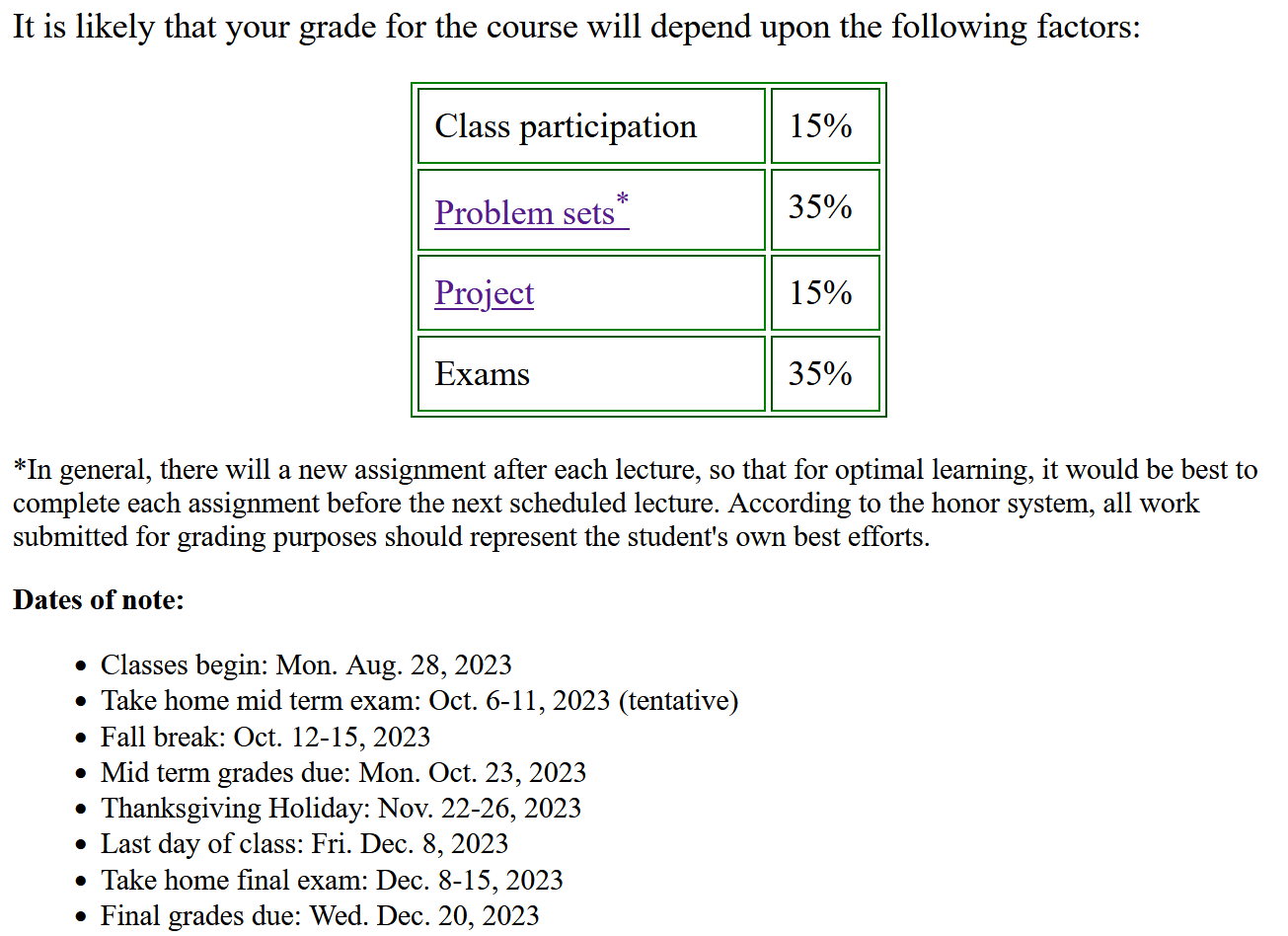 8/28/2023
PHY 711  Fall 2023-- Lecture 1
7
Projected course dates --
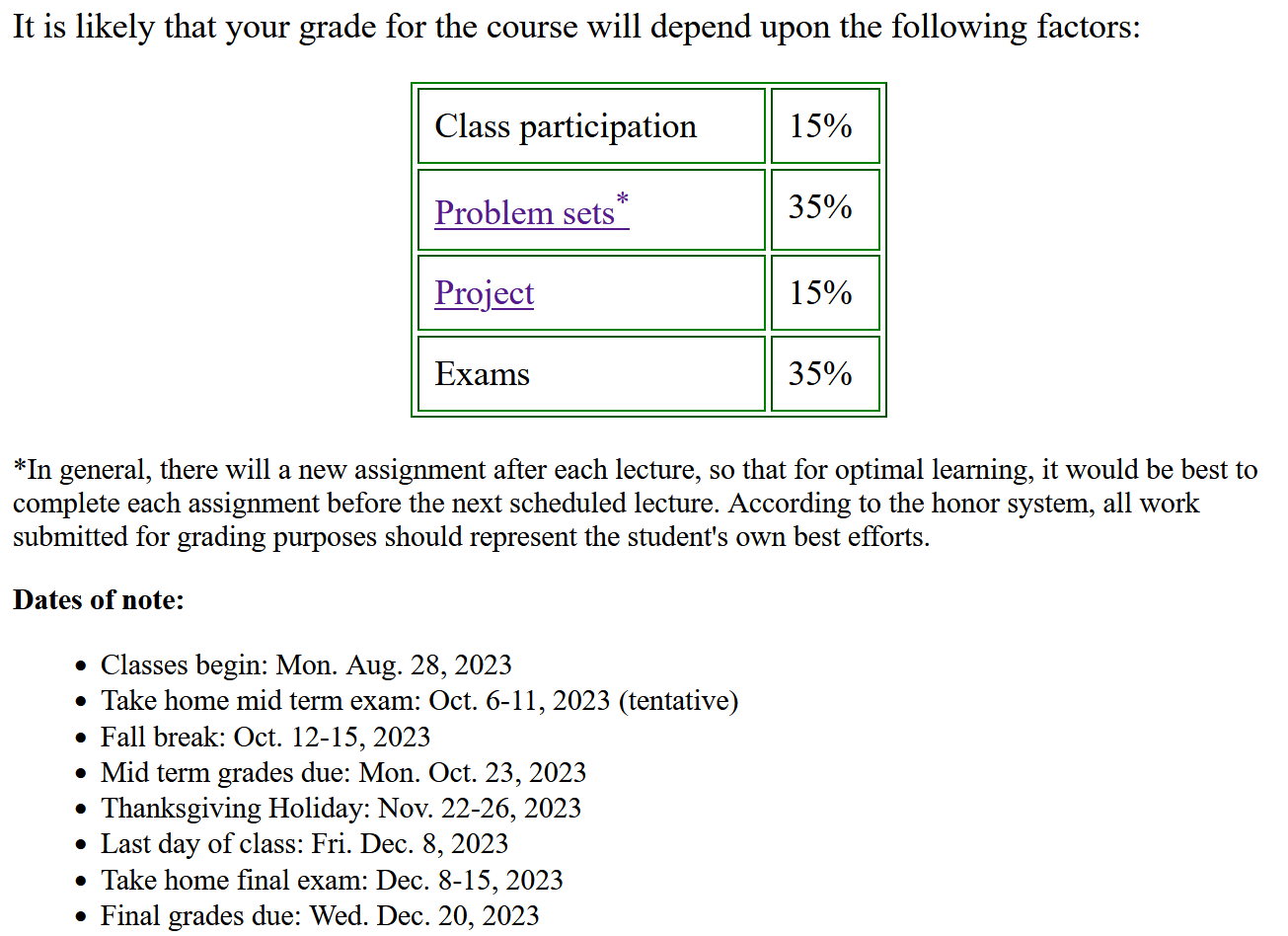 8/28/2023
PHY 711  Fall 2023-- Lecture 1
8
Course structure  --  continuously adjusting -- 
http://users.wfu.edu/natalie/f23phy711/homework/
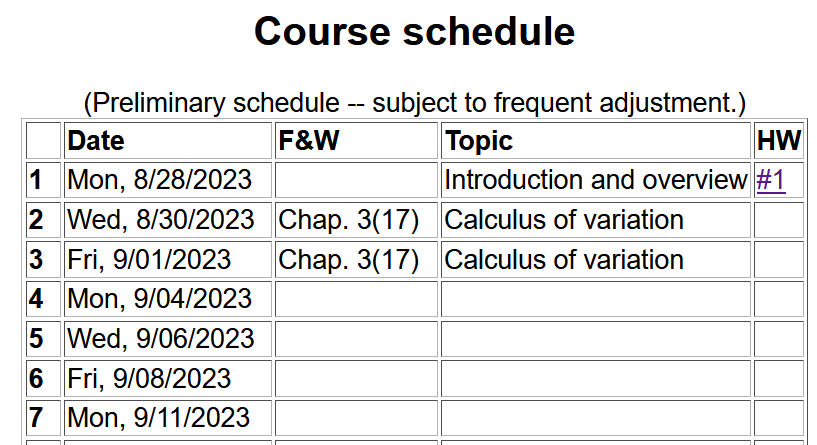 8/28/2023
PHY 711  Fall 2023-- Lecture 1
9
First assignment
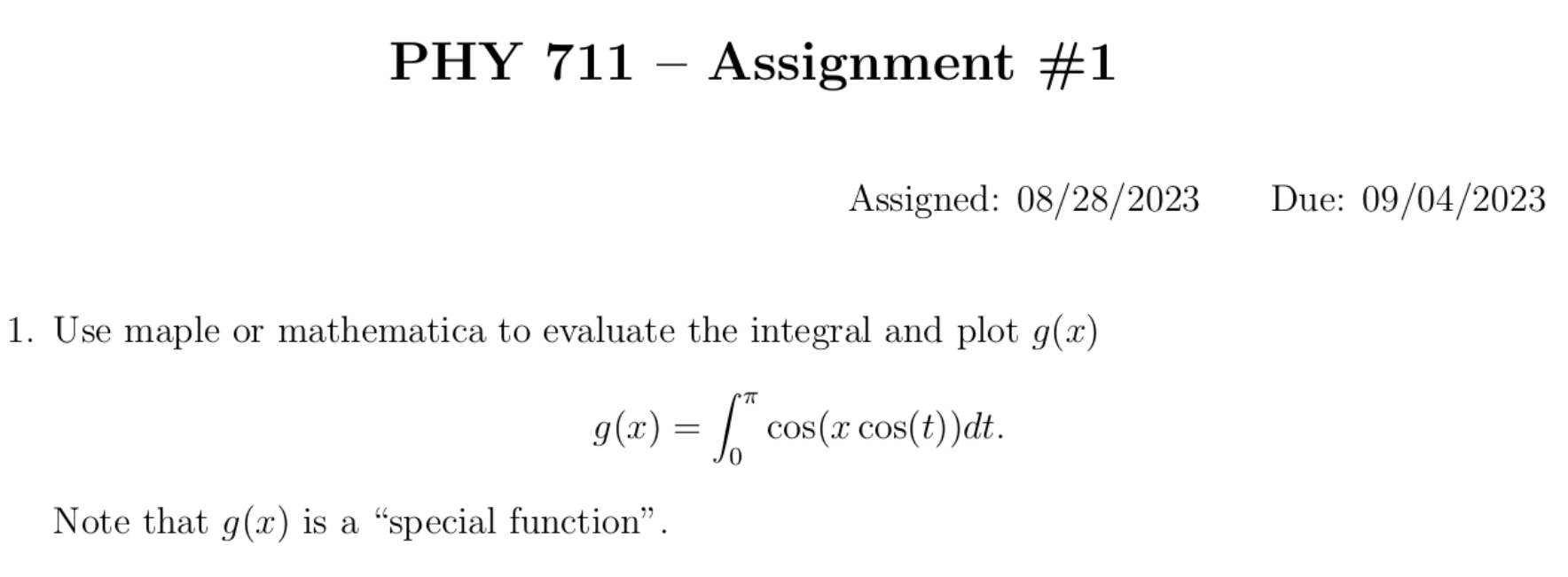 8/28/2023
PHY 711  Fall 2023-- Lecture 1
10
Course structure  --  continuously adjusting -- 
http://users.wfu.edu/natalie/f23phy711/info/project.html
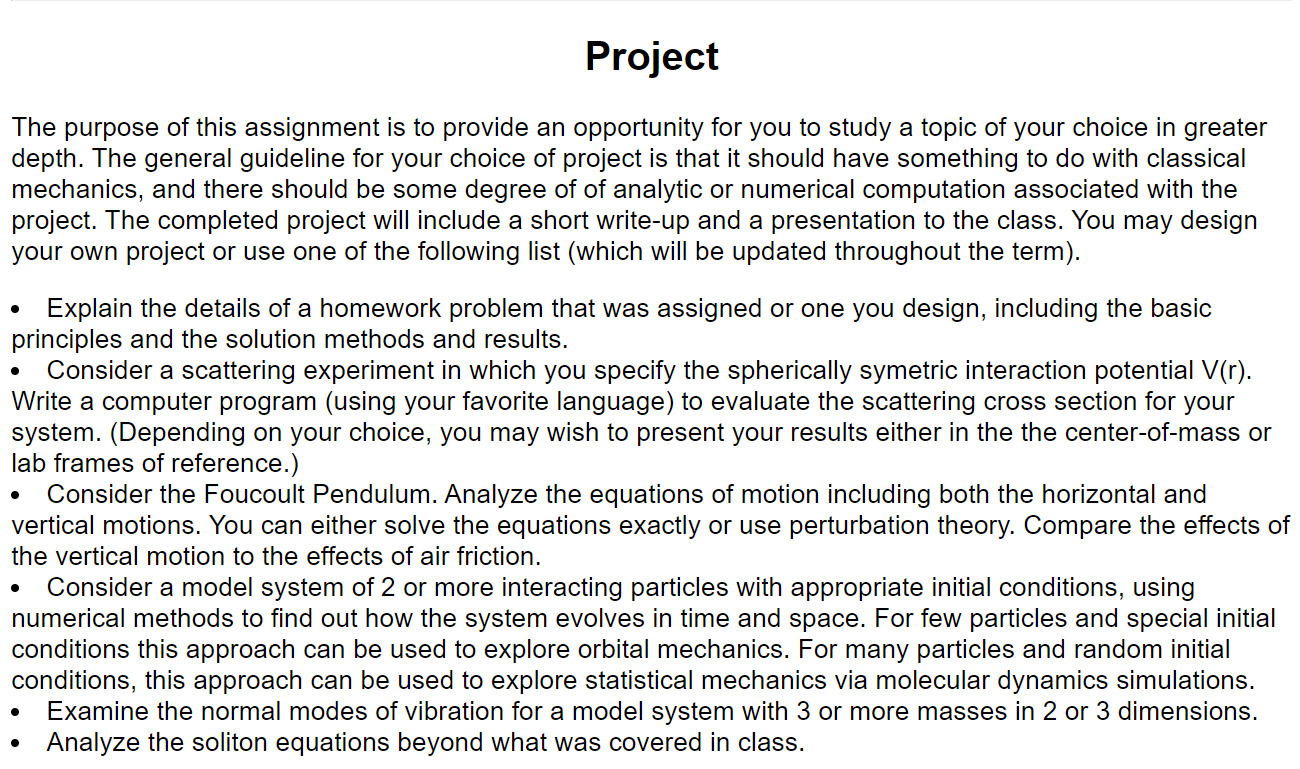 8/28/2023
PHY 711  Fall 2023-- Lecture 1
11
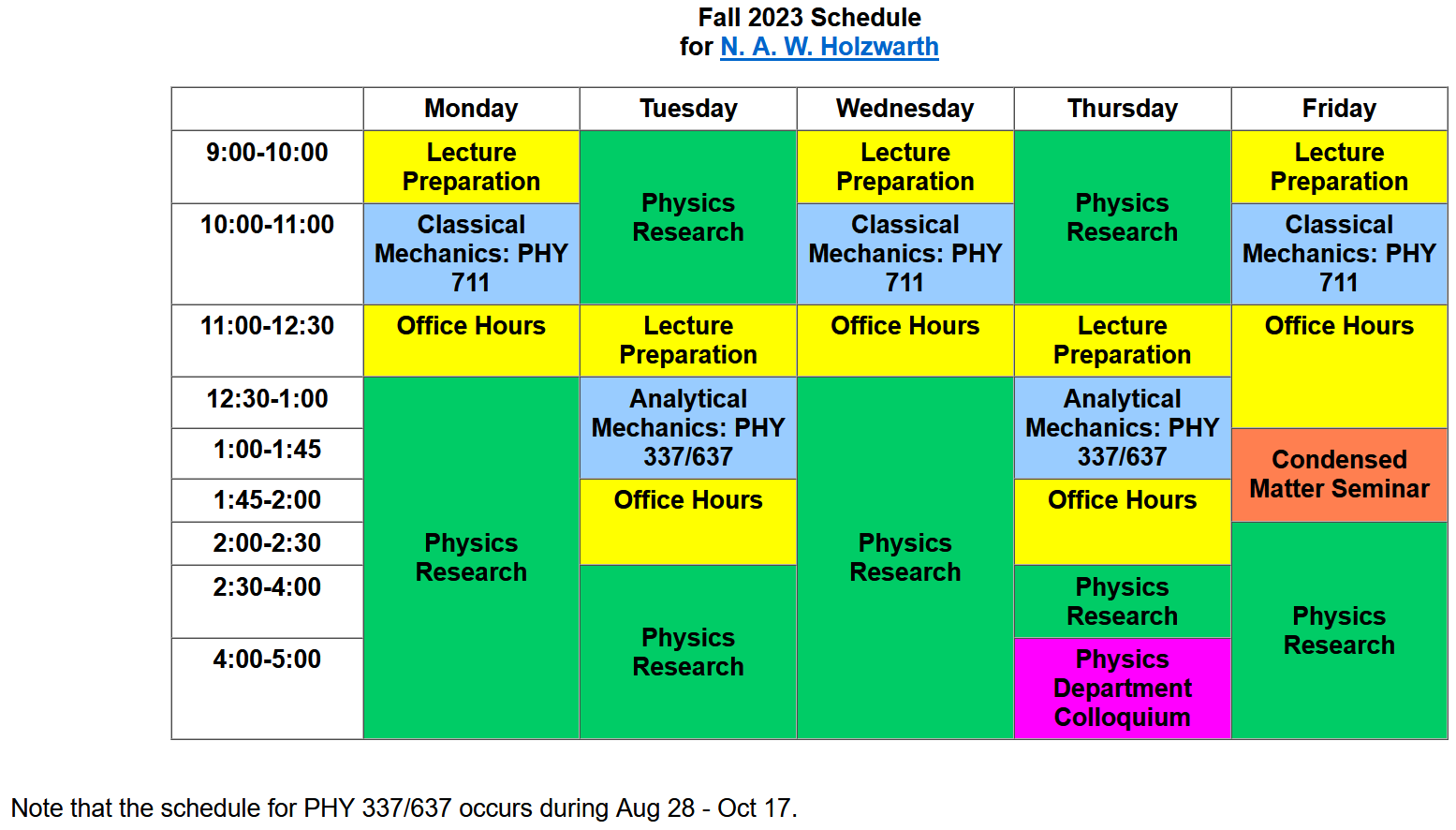 Note – Colloquium starts this week.
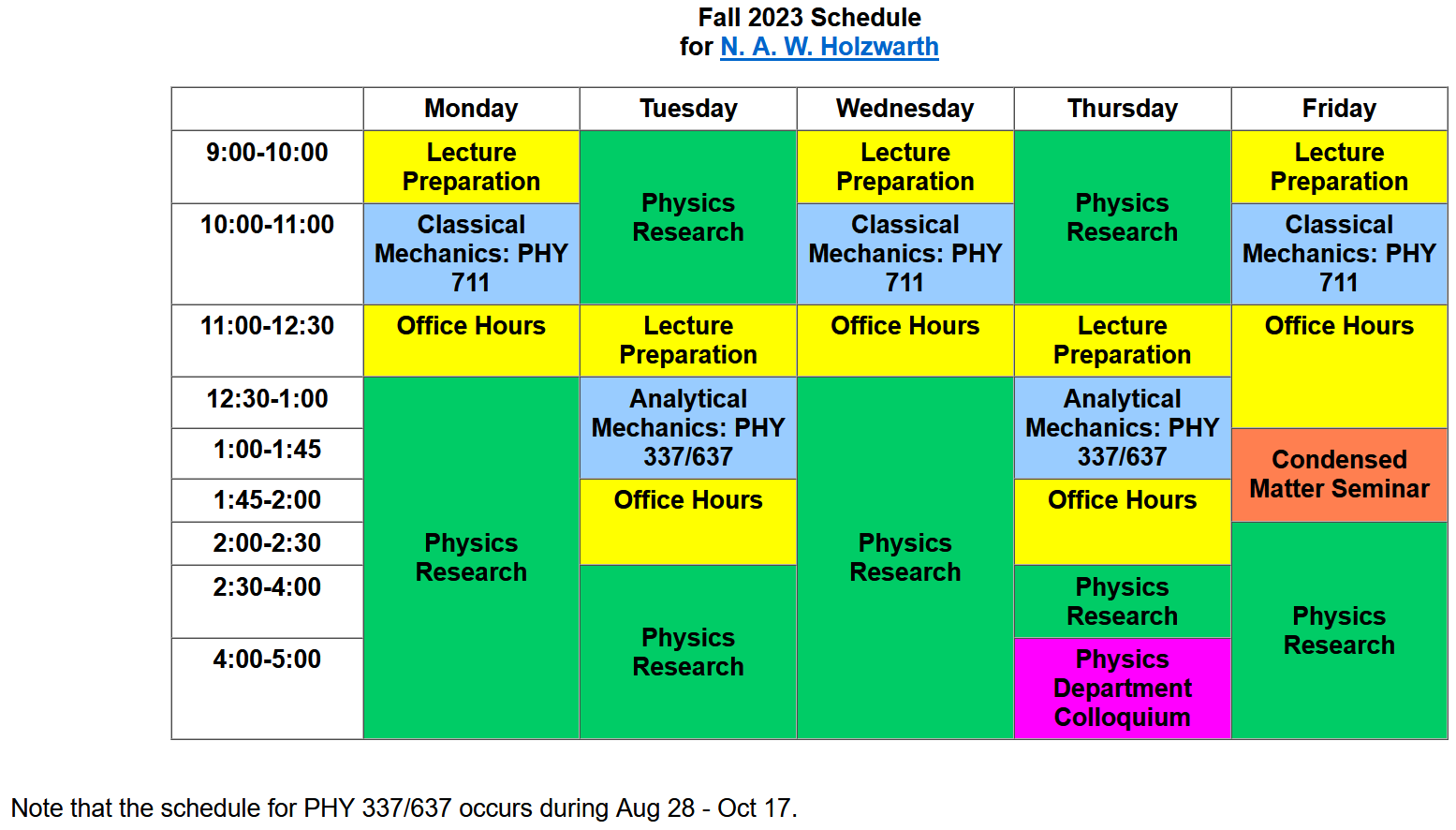 8/28/2023
PHY 711  Fall 2023-- Lecture 1
12
What is the best way to turn in homework?
1.  On paper including maple or mathematica results
Email your annotated maple or mathematica output converted to pdf form.
Email scan or photo of written work.
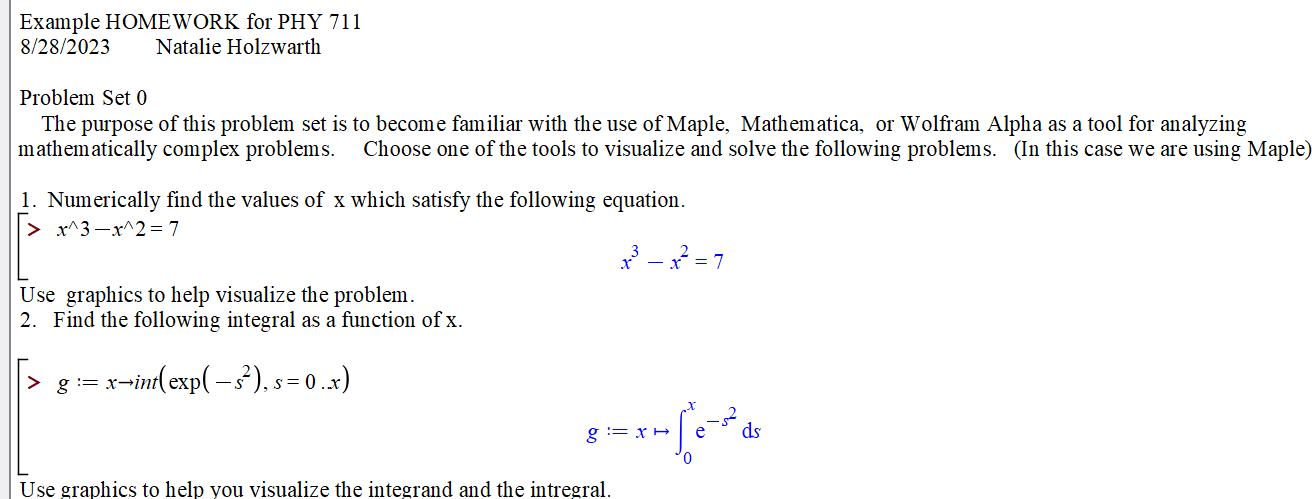 8/28/2023
PHY 711  Fall 2023-- Lecture 1
13
Problem Set #0 continued
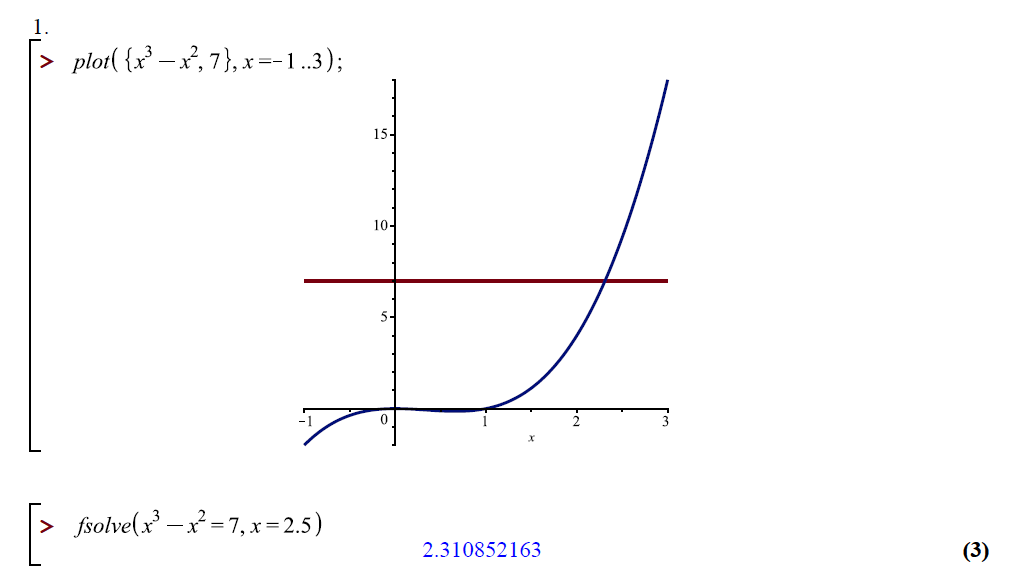 8/28/2023
PHY 711  Fall 2023-- Lecture 1
14
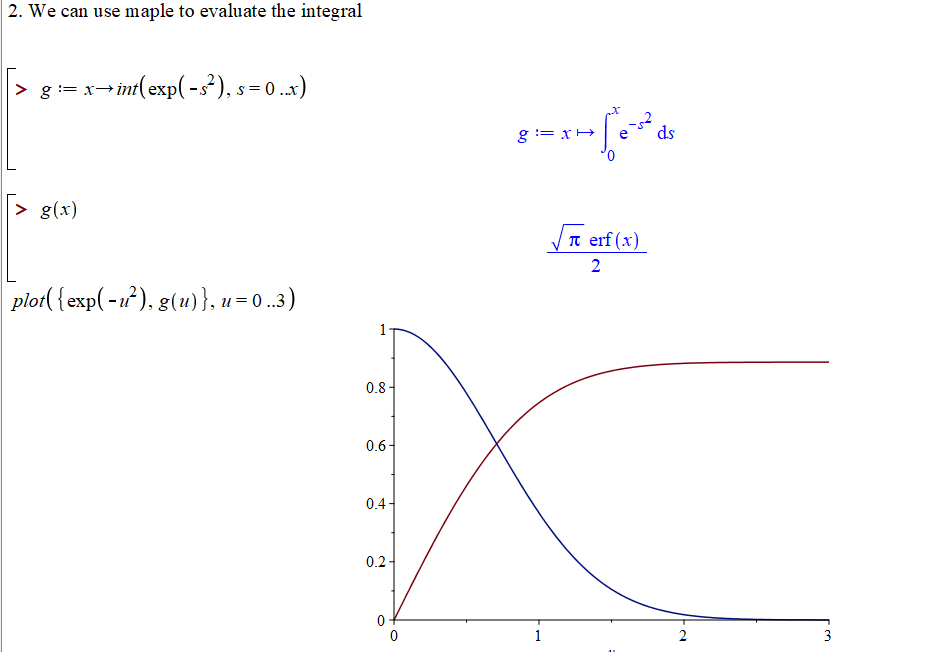 special function
8/28/2023
PHY 711  Fall 2023-- Lecture 1
15
Results using Mathematica --
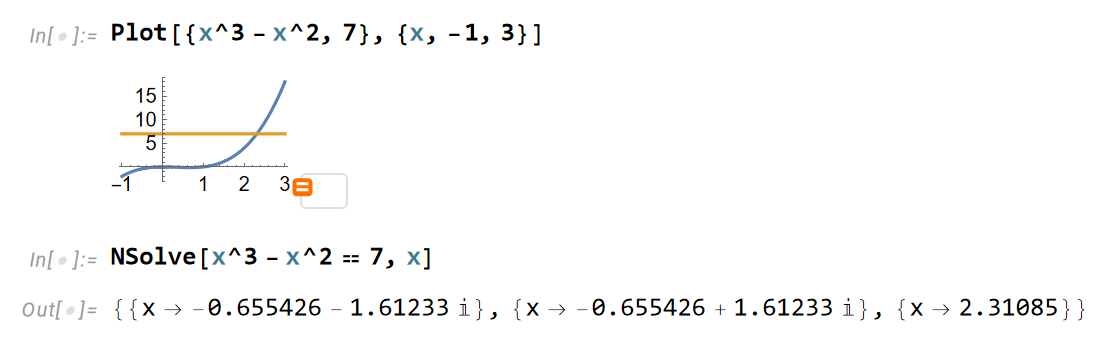 8/28/2023
PHY 711  Fall 2023-- Lecture 1
16
Additional help with mathematical software –
https://www.physics.wfu.edu/resources/education-resources/
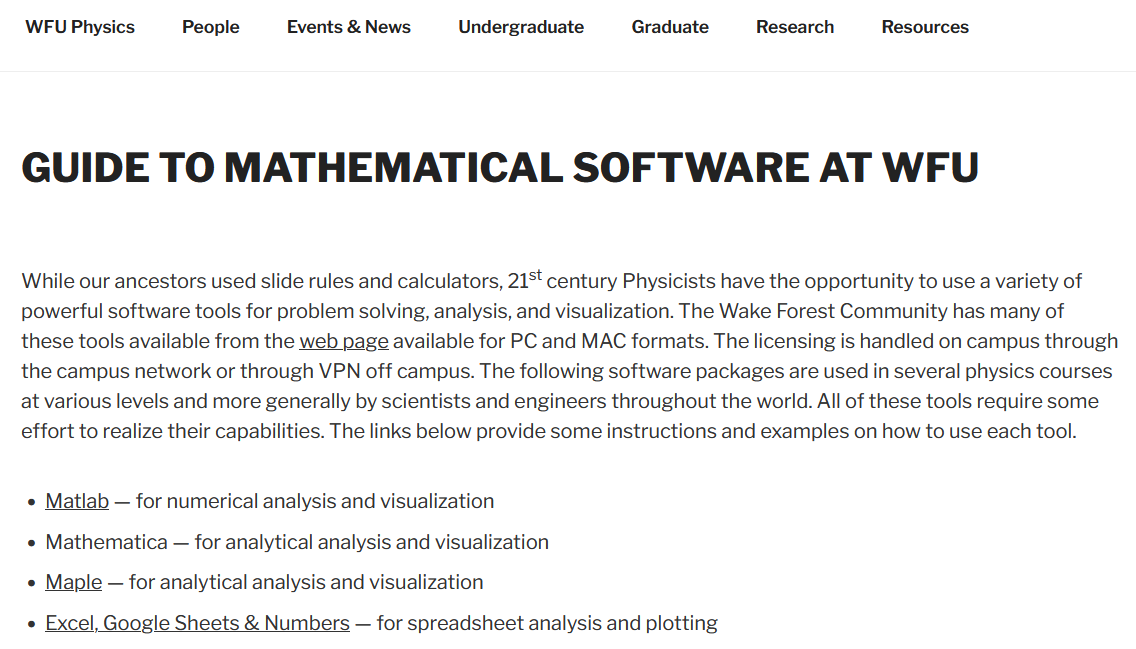 (Actually, web page needs updating which will hopefully happen soon.)
8/28/2023
PHY 711  Fall 2023-- Lecture 1
17
Comment on software useful for this course

https://software.wfu.edu/
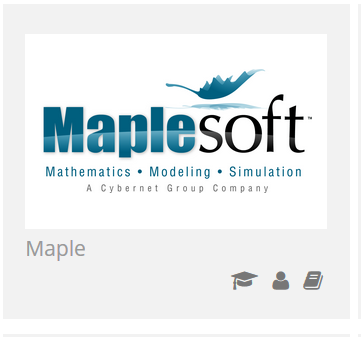 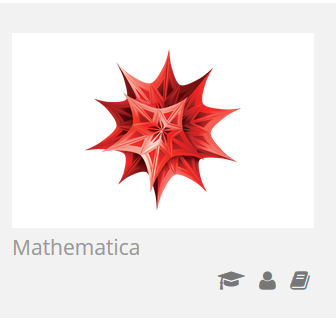 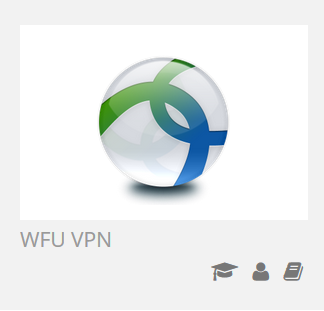 Installation straightforward; takes a while ..
Please contact me or yipcw@wfu.edu if you have trouble.
8/28/2023
PHY 711  Fall 2023-- Lecture 1
18
Other possibilities –
     http://www.wolframalpha.com/
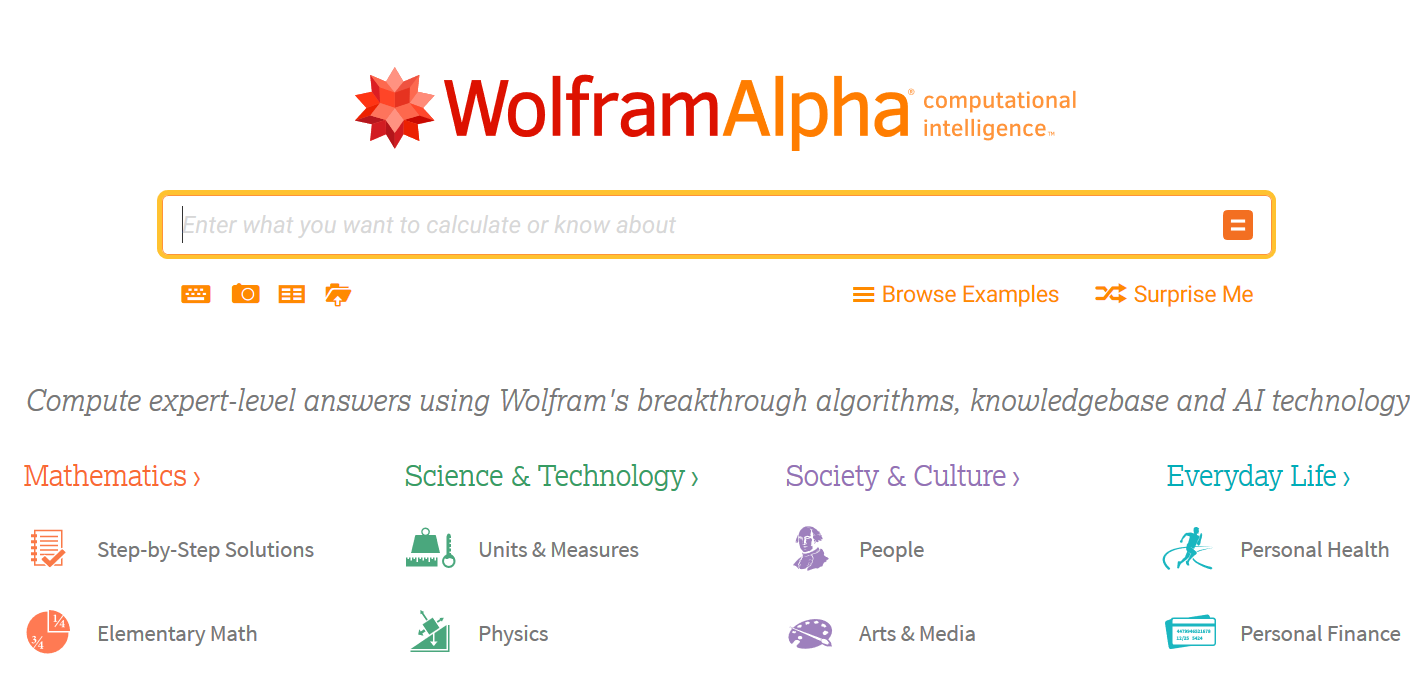 8/28/2023
PHY 711  Fall 2023-- Lecture 1
19
Advice for preparing for Wednesday’s meeting –

Start reading Chapter 3(17) of F&W and other references on the calculus of variation.  Annotated lecture notes will be available by 9 AM on August 29th.
While reading, formulate your questions and discussion points.
Email (natalie@wfu.edu) your discussion questions by 7 AM on August 30th. 
Decide which algebraic manipulation software you prefer.  As appropriate, install it on your computer and become familiar with it.   

Brief assessment exercise.
8/28/2023
PHY 711  Fall 2023-- Lecture 1
20